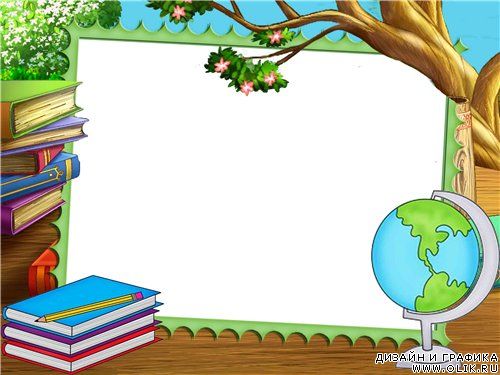 Обучение грамоте детей с речевыми нарушениями
Подготовила учитель-логопед  Хмелева  С.В.                                                МДОУ детского сада № 46 «Машенька» комбинированного вида 
Павлово-Посадского муниципального района Московской области
1-я часть
Обучение детей звукослоговому анализу и синтезу
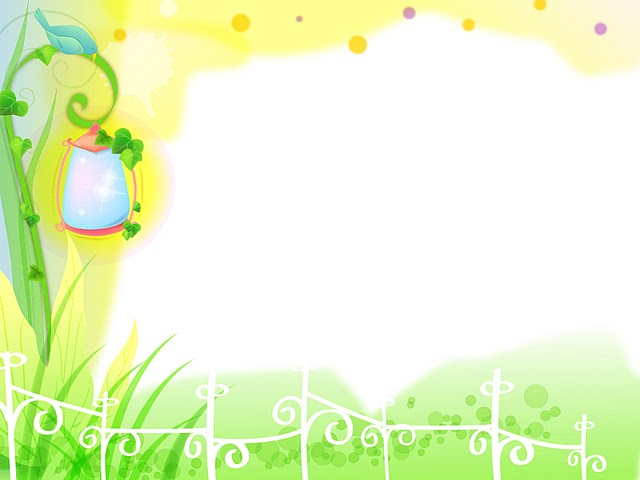 I этап
Развитие фонематического слуха:
- узнавание и различение неречевых звуков;
- узнавание и различение речевых звуков.
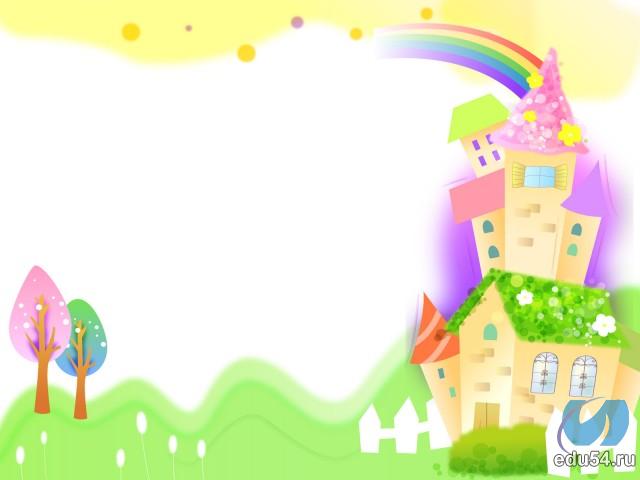 Фонематический слух – это особый вид человеческого слуха, позволяющий различать фонемы (звуки) родного языка
Это способность врожденная!
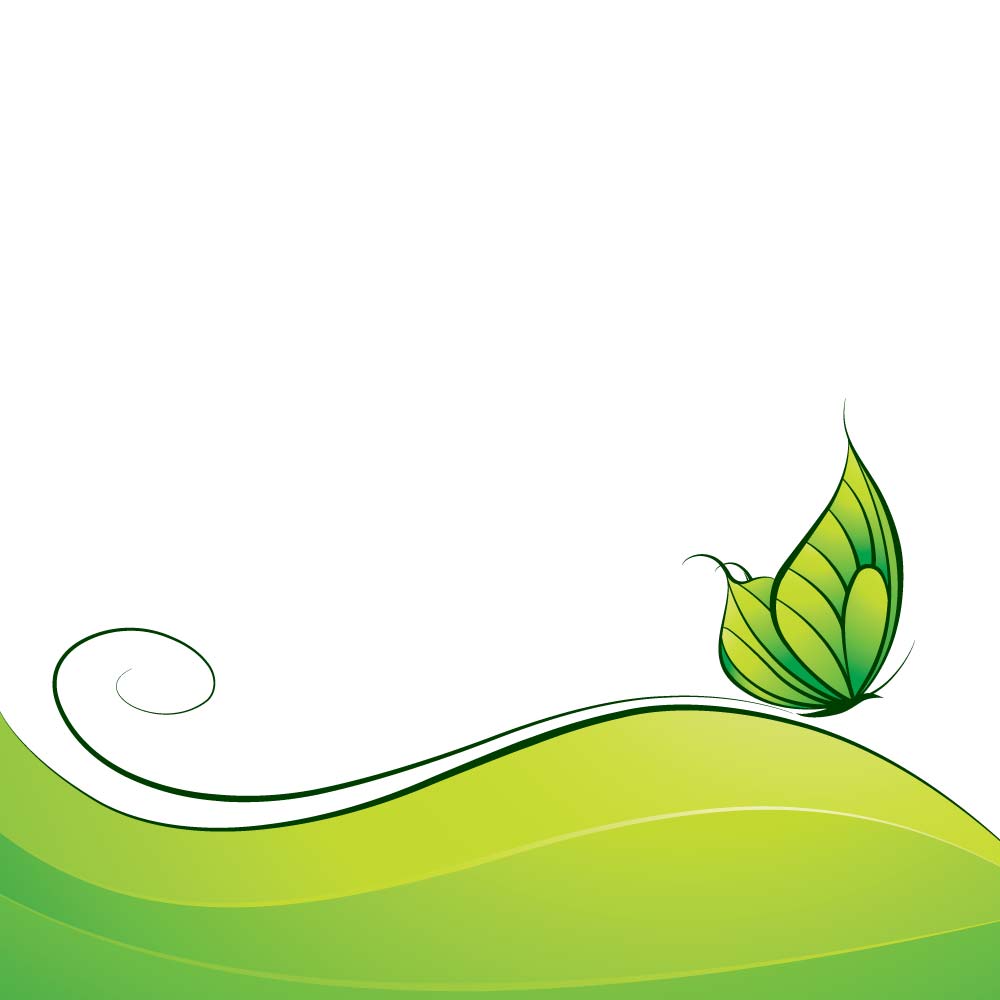 Фонематический слух развивается с помощью Игр: «Что для Вики, что для Вани?» (дифференциация звуков «В», «В`»)
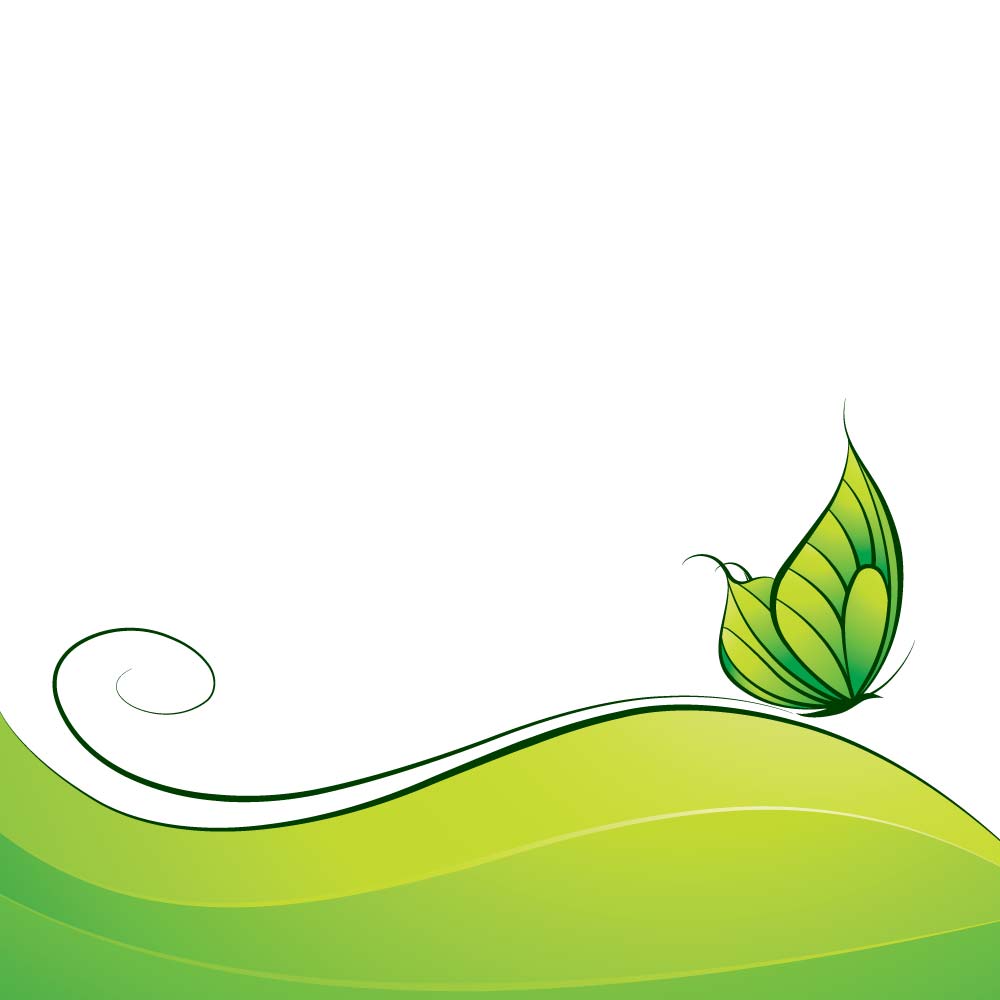 «Синий - зелёный»
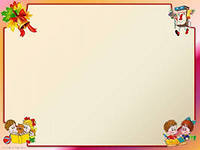 Для выполнения этой задачи я использую следующие пособия:
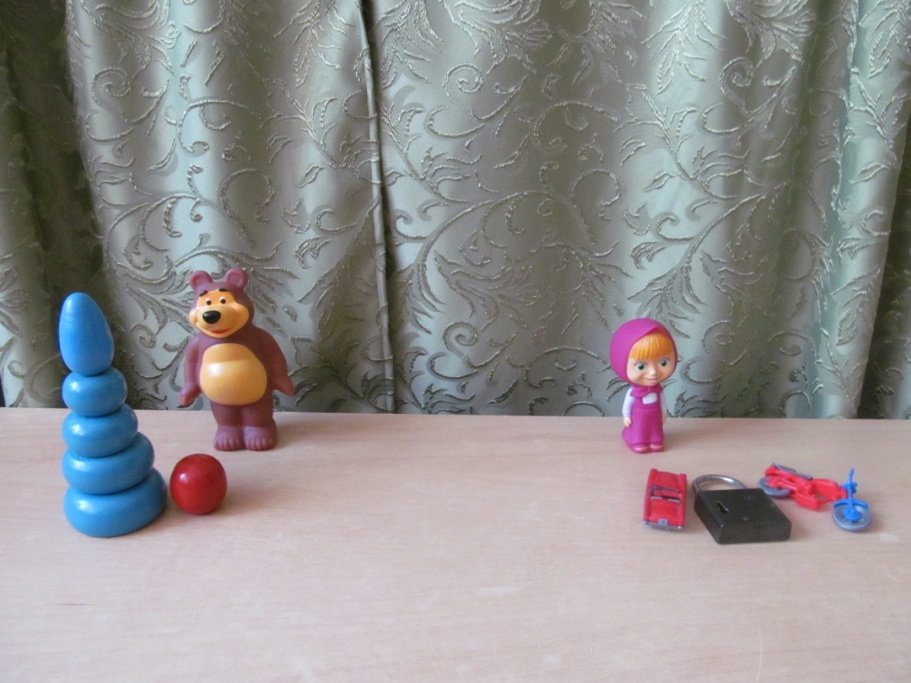 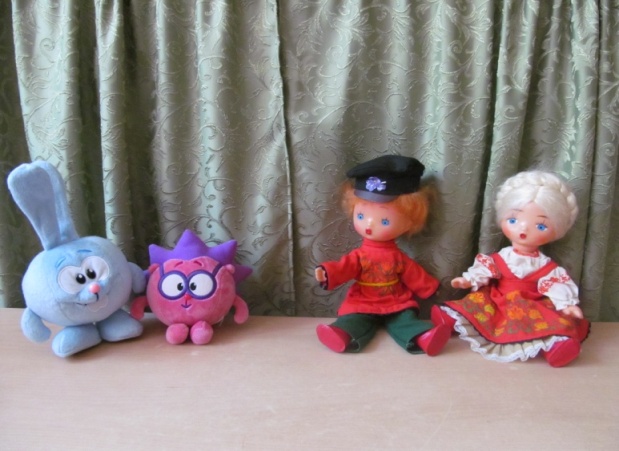 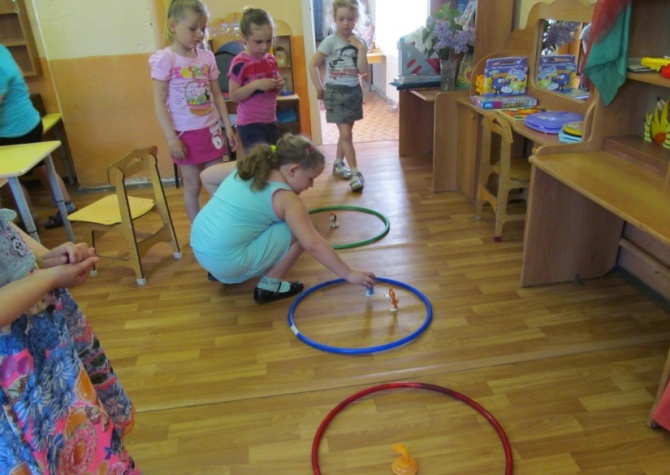